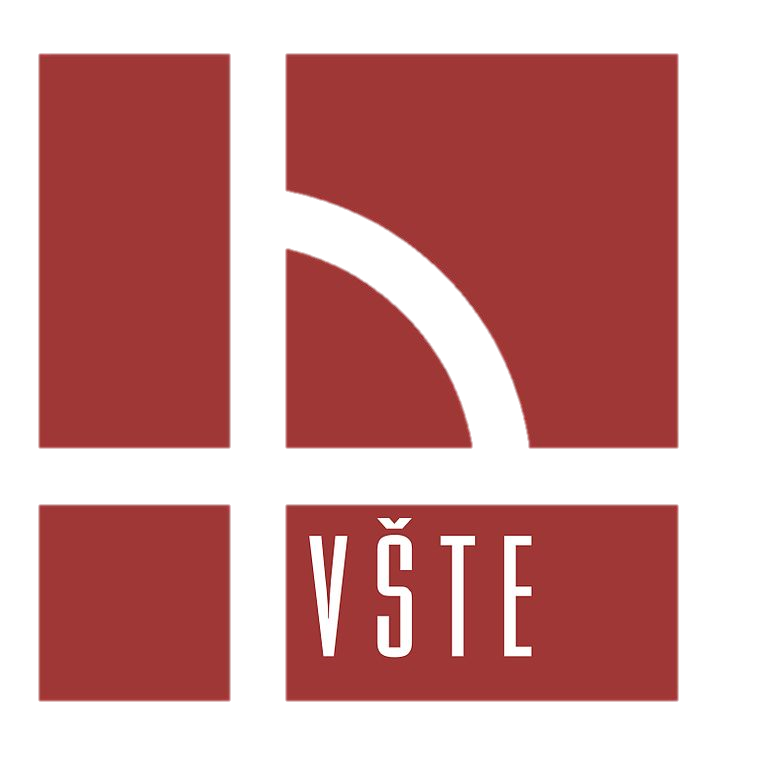 Porovnávání jakosti soustružených povrchů v závislosti na proměnných řezných podmínkáchObhajoba BP
Vypracoval: Luboš Hartl 
Vedoucí: Ing. Ján Majerník, PhD.
Volba tématu
Osobní zájem a zkušenosti v oblasti soustružení
Optimalizace řezných podmínek a výběr správných nástrojů.
Zlepšení kvality a efektivity výrobních procesů v strojírenském průmyslu.
Cíl práce
Cílem práce je posouzení jakosti soustružených povrchů v závislosti na druhu výměnného řezného plátku pro soustružnický nůž, v závislosti na přítomnosti řezné emulze a za proměnných technologických parametrů řezání. Tyto aspekty budou mezi sebou vzájemně kombinovány a na základě jakosti povrchu bude zvolena nejvhodnější varianta pro výrobu konkrétního druhu obrobku. Sekundárním cílem práce je porovnání vhodnosti použití zkoušených výměnných plátků.
Teoreticko-metodologická část
Literární rešerše
 Literatura pro podklad aplikační části 
Metodologická část
Teorie soustružení 
Druhy soustružení 
Tvorba třísky 
Tříska 
Teplo při soustružení 
Chladící kapaliny 
Opotřebení břitových destiček 
Vlastnosti povrchu 
Faktory ovlivňující povrchovou vrstvu obrobku 
Řezné podmínky 
Řezné síly při soustružení
Teoreticko-metodologická část
Výzkumný problém
Ra
VCMT
VCGT
Ř.p výrobce
Ř.p tabulky
Řezné podmínky doporučené výrobcem
Řezná rychlost v = 177 mm/min
Posuv na otáčku f = 0,16 mm/ot
Řezné podmínky vypočítané z tabulek 
Řezná rychlost v = 120 m/min
Posuv na otáčku f = 0,2 mm/ot
S chlazením
Bez chlazení
Aplikační část
Výrobek
Západka 
Materiál 1.4301
Stroje a nástroje 
Soustruh Masturn 550i
Hladící nůž SVJRC
Destičky VCMT, VCGT
Upichovací nůž HSA 2020R
Upichovací destička SA35-3003 N-S1 AP5020
Drsnoměr Mitutoyo SJ-410
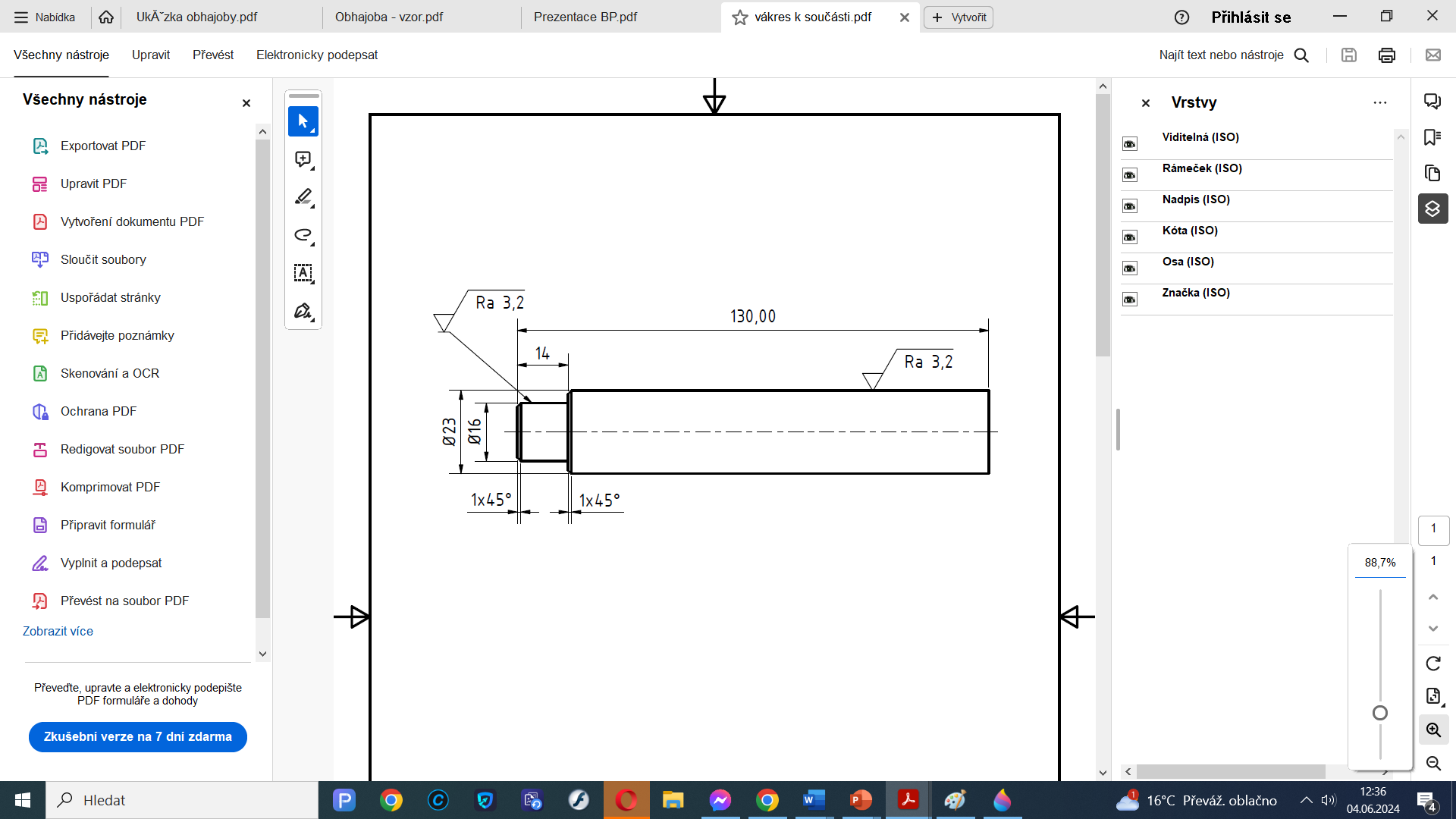 Průběh zkoušek
01
02
03
Vytvoření pracovního programu
Definice rozměrů polotovaru v systému
Nastavení programu
04
05
06
Výroba západky
Měření drsnosti povrchů
Zapsání výsledků do tabulky
Dosáhnuté výsledky
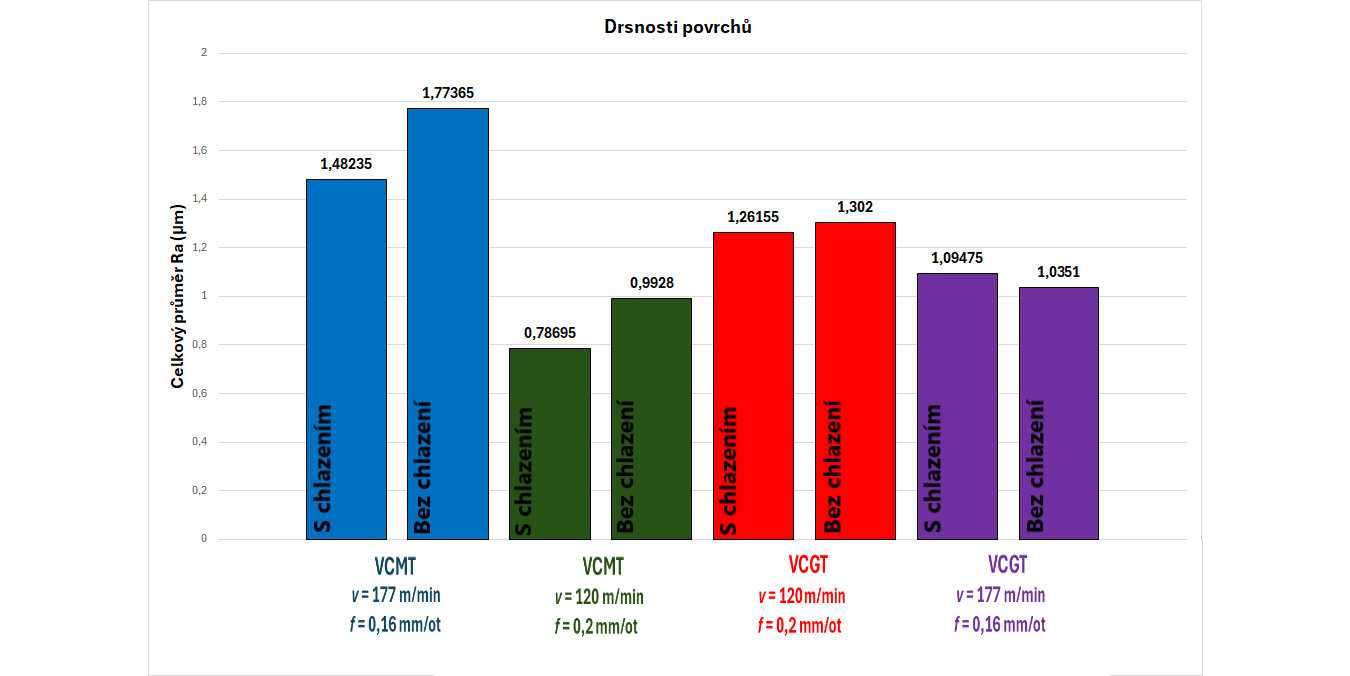 Děkuji za pozornost
Odpovědi na otázky vedoucího a oponenta
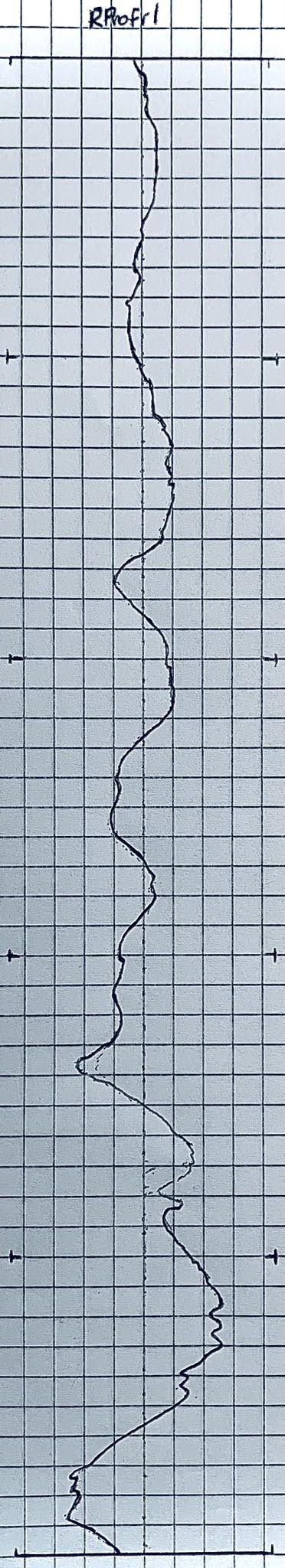 Preveďte úvahu, ako by sa obmenili získané hodnoty drsnosti povrchu v prípade, kedy by meraná dĺžka bola vyššia, a ako v prípade, až by bola vyššia meraná dĺžka v lokácii okolo volného konca obrobku. Skúste vykresliť profil.

Pokud by měřená délka byla vyšší, drsnosti povrchu měřených součástí by byly větší. Kdyby by se měřilo okolo volného konce obrobku, nastalo by výrazného nárůstu drsnosti povrchu z důvodu házivosti obrobku při soustružení.
Odpovědi na otázky vedoucího a oponenta
2.   Jaké konkrétní faktory vedly k volbě použitých experimentálních parametrů a proč byly považovány za klíčové pro tento výzkum? 

Použití zmiňovaných experimentálních materiálů bylo vybráno z důvodu poskytnutím firmy, pro který se obrobek vytvářel. Klíčové byly z důvodu rozdílných vlastností a možnosti porovnání mezi sebou. 

3.   Jak byly zajištěny podmínky experimentů, aby byla zajištěna jejich opakovatelnost a srovnatelnost výsledků? 

Aby byla zajištěna opakovatelnost a srovnatelnost výsledků, byl vytvořen stejný pracovní program pro všechny experimenty. Všechny vzorky byly označeny 1 cm od zadního kraje vzorku, aby byla se měřilo od stejné úrovně.
Odpovědi na otázky vedoucího a oponenta
4.   Můžete podrobněji popsat, jaké specifické problémy nebo výzvy jste při realizaci experimentů museli překonat?

Problémy nastaly při soustružení, když se při procesu občas namotávala tříska na povrch obrobku, a to mohlo zhoršit hodnotu drsnosti povrchu. 

Jak by mohly být výsledky této práce aplikovány v jiných typech obráběcích procesů nebo průmyslových odvětvích? 

Výsledky této práce by mohly být aplikovány v případě, kdyby po soustružení následoval proces broušení. Pokud by hodnoty drsnosti povrchů splňovaly kritéria hodnot, nemuselo by se aplikovat proces broušení.